Chapter Two - Entities
Introduction to Database Systems Modeling and AdministrationJames M. Reneau Ph.D.
2025-03-20
Introduction to Database Systems Modeling and Administration - C) 2025 J.M.Reneau Ph.D. - ALL RIGHTS RESERVED
What is an Entity?
Entities are what we model they represent the things we model.
Drawn in the CDM as a rounded rectangle with name in center.
Examples:
Actions
Events
People
Items
Introduction to Database Systems Modeling and Administration - C) 2025 J.M.Reneau Ph.D. - ALL RIGHTS RESERVED
Four Types of Data in Entities
Data fall into four major categories:
Categorical,
Resource,
Event / Transaction, and
Event / Transaction Detail.
Introduction to Database Systems Modeling and Administration - C) 2025 J.M.Reneau Ph.D. - ALL RIGHTS RESERVED
Categorical Data Entities
Used to group other data elements.
Rarely change.
Report categories.
Examples:
gender,
language spoken,
menu category,
movie genre,
shirt size…
Introduction to Database Systems Modeling and Administration - C) 2025 J.M.Reneau Ph.D. - ALL RIGHTS RESERVED
Gender Entity (Categorical)
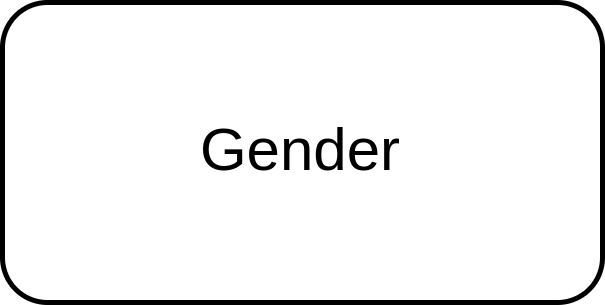 Categorical - Gender Data
Categorical - Gender ORM
Introduction to Database Systems Modeling and Administration - C) 2025 J.M.Reneau Ph.D. - ALL RIGHTS RESERVED
Resource Data Entities
Resource data represents
data that events happen to
or because of.
It is slow changing.
Examples include:
customers,
vendors,
locations,
inventory items,
…
Introduction to Database Systems Modeling and Administration - C) 2025 J.M.Reneau Ph.D. - ALL RIGHTS RESERVED
Company Entity (Resource)
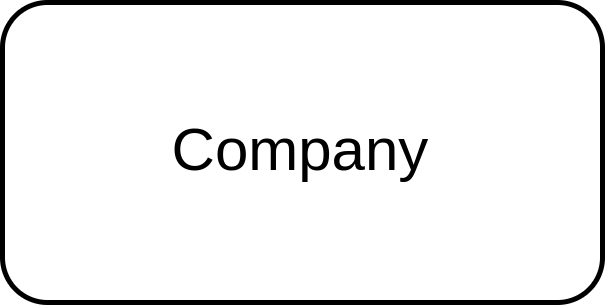 Resource - Company Data
Resource - Company ORM
Introduction to Database Systems Modeling and Administration - C) 2025 J.M.Reneau Ph.D. - ALL RIGHTS RESERVED
Event / Transaction Data Entities
Temporal (related to time) in nature.
Event data is created and collected when something happens.
For example:
a new sales order,
a meeting is scheduled,
a package is received,
a general ledger entry is posted,
…
Introduction to Database Systems Modeling and Administration - C) 2025 J.M.Reneau Ph.D. - ALL RIGHTS RESERVED
Ledger Transactions (Event) - Data
Event - Ledger Transaction Data
Introduction to Database Systems Modeling and Administration - C) 2025 J.M.Reneau Ph.D. - ALL RIGHTS RESERVED
Ledger Transactions (Event) - CDM Diagram
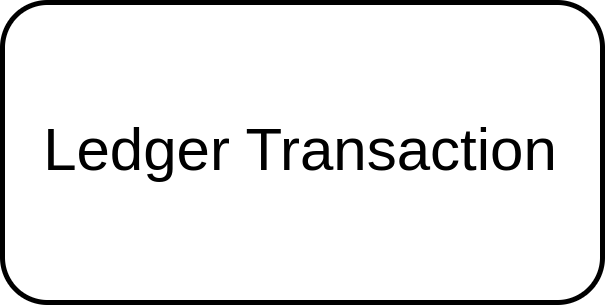 Event - Ledger Transaction ORM
Introduction to Database Systems Modeling and Administration - C) 2025 J.M.Reneau Ph.D. - ALL RIGHTS RESERVED
Event / Transaction Detail Data
Small details of an event or transaction.
Lots and lots of them.
Summarized to make totals and balances.
Examples:
debits and credits for a general ledger entry,
items and quantities of items on an order.
…
Introduction to Database Systems Modeling and Administration - C) 2025 J.M.Reneau Ph.D. - ALL RIGHTS RESERVED
Ledger Transactions Details - Data
Transaction - Ledger Transaction Data
Introduction to Database Systems Modeling and Administration - C) 2025 J.M.Reneau Ph.D. - ALL RIGHTS RESERVED
Ledger Transactions Details - CDM Diagram
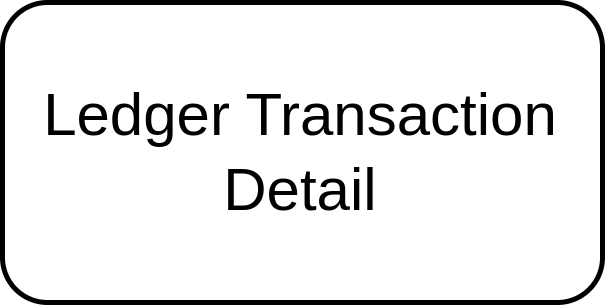 Transaction Detail - Ledger Transaction ORM
Introduction to Database Systems Modeling and Administration - C) 2025 J.M.Reneau Ph.D. - ALL RIGHTS RESERVED
Entities are Metadata
Metadata => Data about Data
Use metadata for:
Clarity - meaningful names that follow business rules.
Accuracy - precise and reviewed by subject-matter experts. Completeness - need to be fully defined.
Introduction to Database Systems Modeling and Administration - C) 2025 J.M.Reneau Ph.D. - ALL RIGHTS RESERVED